WELCOME
Elementary Science
Class Five
Chapter Seven
Chapter : Healthy Lifestyle
Topics to discuss:
Infectious disease
Ways of spreading infectious diseases
Types of infectious diseases
Prevention and cure of infectious diseases
Puberty
?????
What is infectious Disease?
 Infectious diseases are the diseases that caused by the entrance of germs such as Bacteria, Viruses, Fungi into the body.
Ways of Spreading Infectious Diseases
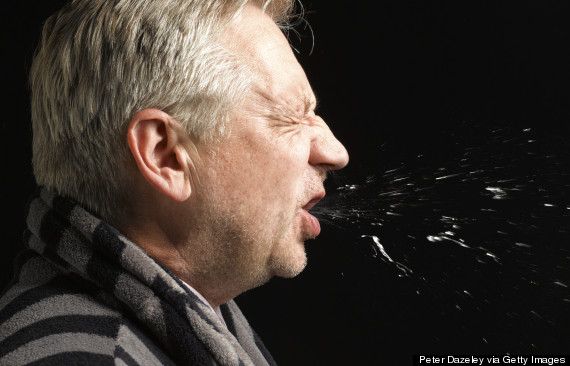 Coughs or sneezes
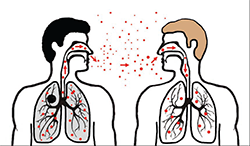 Coughs or sneezes
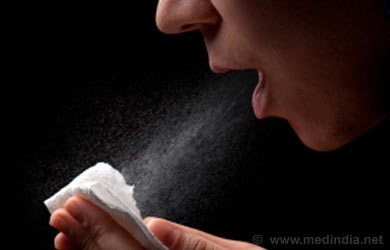 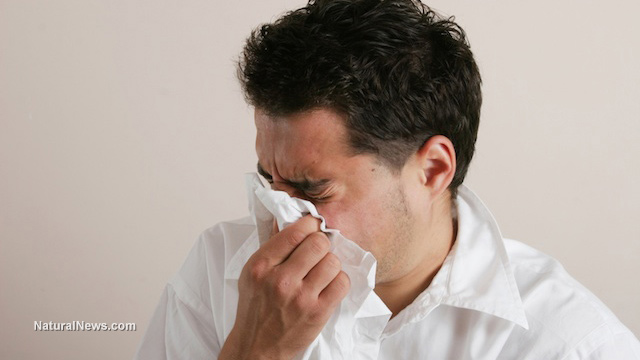 Ways of Spreading Infectious Diseases
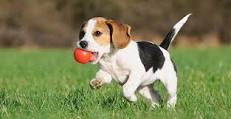 Bites of insects or animals
Ways of Spreading Infectious Diseases
Through air when someone coughs or sneezes.
 By using utensils of an infected person.
By biting of insects or animals.
By eating contaminated food or water.
EVALUATION
Class Work: What is infectious disease?(written)

Home Work: Make a list of ways that infectious disease spreads.
Airborne Disease (Chicken pox)
???????
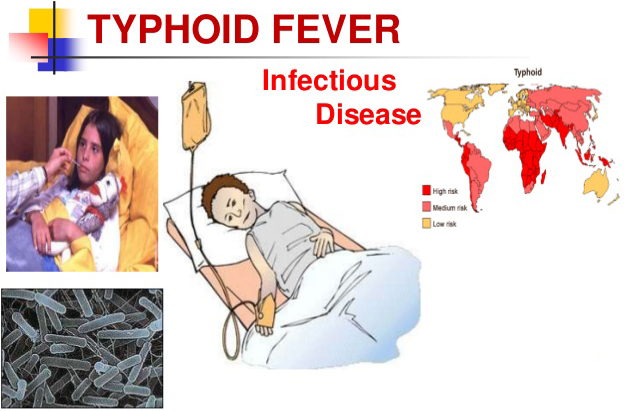 Water borne disease(Typhoid)
?????
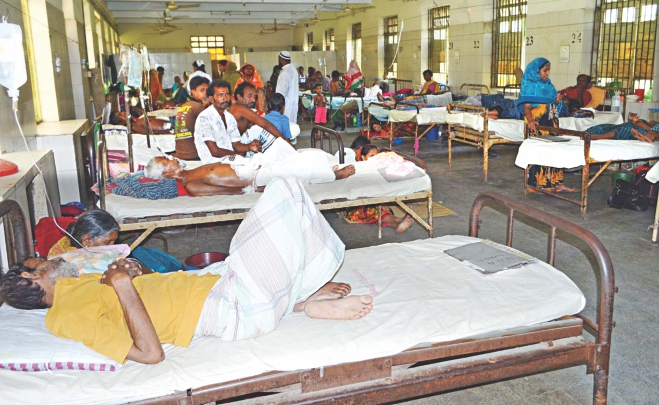 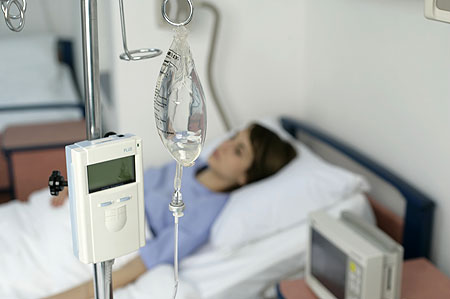 Malaria (Insect Transmitted)
Rabies (Animal Transmitted)
Types of Infectious Diseases
Airborne diseases:
Swine flu, measles, chicken pox, tuberculosis, influenza etc.
Waterborne diseases:
Diarrhoea, cholera, dysentery, typhoid etc.
Contact diseases:
Direct contact: Flu, Ebola, measles etc.
Indirect contact: AIDS- caused by HIV virus.
Diseases transmitted by animals and insects
Rabies- through bites of rabies infected dog.
 Malaria and dengue- by mosquito bites.
EVALUATION
Class Work: Write down the name of five infectious diseases.

Home Work: Write down the name of ten infectious diseases and their type.
Preventive Steps
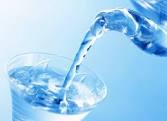 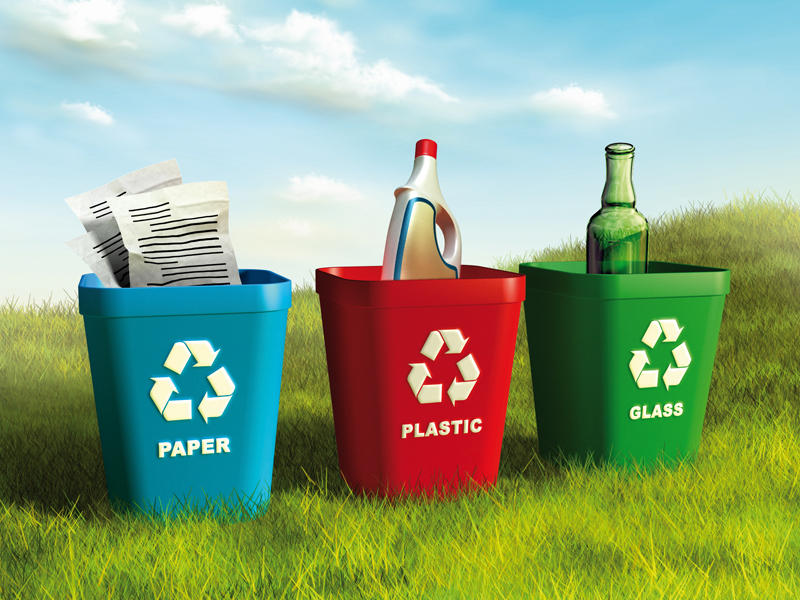 Using safe water
Keeping environment clean
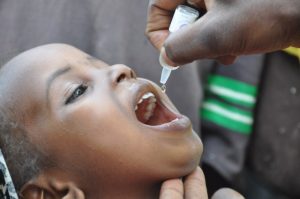 Taking vaccine
Covering face with tissue
The Ways to Prevent Infectious Diseases
By eating balanced diet.
By using safe water.
By washing hands regularly.
By adequate ventilation in our room.
By covering face during coughs or sneezes.
 By keeping environment clean.
By removing objects that hold water such as tub, tyre or canister.
By getting vaccination.
By avoiding unhygienic food.
How to Cure Infectious Diseases?
RELAX!
How to Cure Infectious Diseases?
Taking nutritious food
How to Cure Infectious Diseases?
Treatment
How to Cure Infectious Diseases?
By taking rest.
 By eating nutritious.
 By drinking enough safe water.
 By taking medicine.
 To see a doctor.
Evaluation
Class Work: How can we prevent infectious Disease?
Home Work: How can we prevent MALARIA by removing object holding water like bowl, tyre etc?
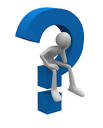 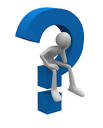 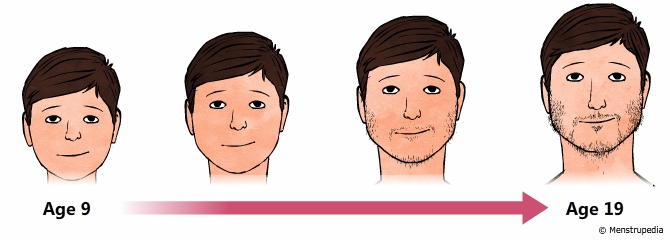 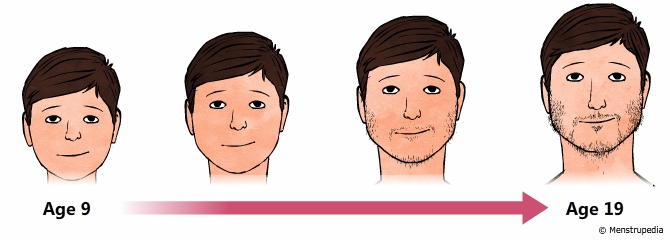 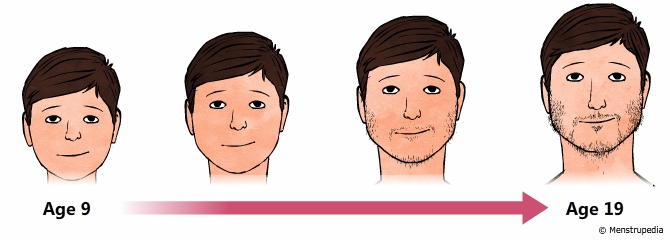 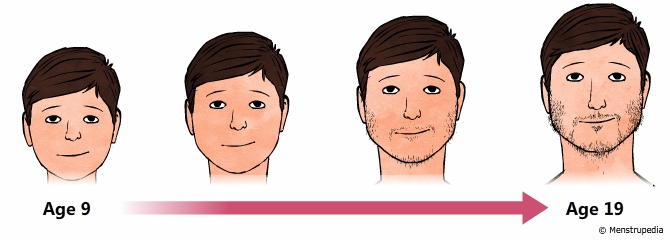 What is puberty?
PUBERTY IS THE TIME IN A LIFE WHEN OUR BODY BEGINS TO DEVELOP AND CHANGE FROM THE BODY OF A CHILD TO THE BODY OF A TEENAGER. 
PUBERTY  STARTS :
  BETWEEN AGE ( 8-13) IN GIRLS 
 BETWEEN AGE (9-15) IN BOYS.
Changes in the Body during Puberty
Pimples on the face
Changes in the Body during Puberty
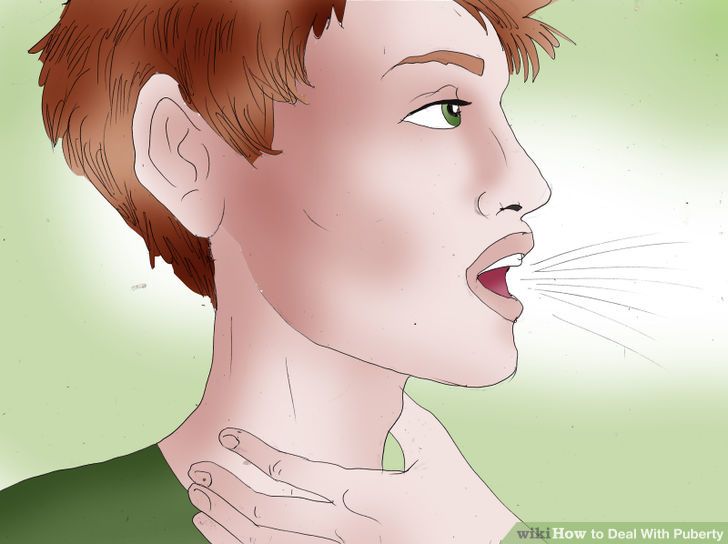 Changing of voice
Well shaping of muscles
Changes in the Body during Puberty
Both girls and boys:
Growing taller
Changing shape of body
Sweating more
Getting oilier skin
Pimples on face
For boys:
Changing of voice
Well shaping of muscles
Getting beard and moustaches
Taking care of during puberty…
Washing clothes
Taking bath regularly
Taking care of during puberty…
CLEANLINESS
Taking nutritious food
Taking nutritious food.
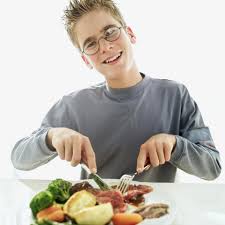 Taking care of during puberty…
Don’t be over sensitive
Don’t be upset easily
Maintaining personal hygiene
Taking nutritious food
Talk to parents, teachers or elder brothers or sisters
Evaluation
Discuss about puberty with your parents

Thanks all